저작권법의 OSP 면책 조항의 문제점과 개정 방안
남희섭
2011. 11. 2.
OSP 유형
한미 FTA
접속: KT, SK Telecom
캐싱: 시스템 캐싱
호스팅: 웹하드
검색: 네이버/다음 검색, 구글 검색
한EU FTA
단순도관
캐싱
호스팅
저작권법 제102조 – 한미 FTA
송신을 시작하지 아니한 경우(1)
저작권법: 모든 OSP에게 요구
한미 FTA: 전송체인을 개시하지 아니한 경우
미국 저작권법: 접속 서비스 제공자에게만 요구(소극적 요건)
송신: 통신방법에 상관없이 신호를 보내는 행위, 공중이 신호를 받을 수 있는 상태로 두는 행위는 제외
송신을 시작하지 아니한 경우(2)
UMG Recordings v. Veoh Networks
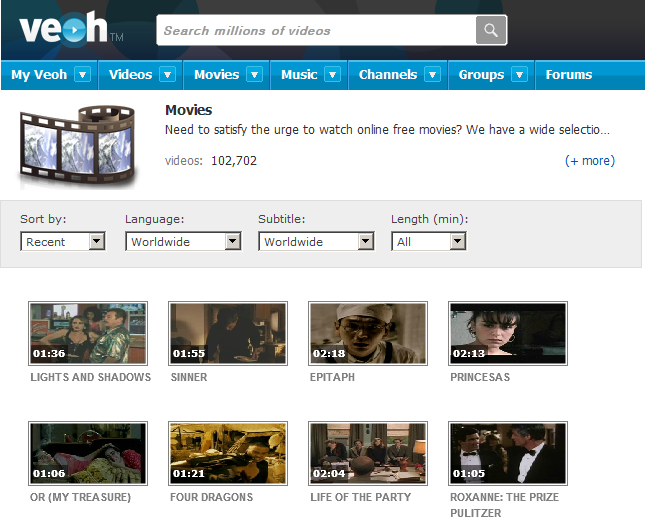 송신을 시작하지 아니한 경우(3)
Capital Records v MP3Tunes
개별 이용자에게 저장공간 제공
음악 파일의 데이터 블록별로 해시 태그 부여
다운로드 요청  해쉬 태그를 이용하여 음악 파일을 재구성  송신
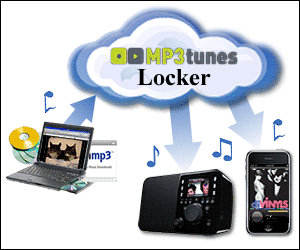 일반적 감시 의무(1)
한-EU FTA 제10.66조 제1항
OSP가 송신 또는 저장하는 정보를 감시할 일반적 의무
OSP가 불법적 활동을 나타내는 사실이나 정황을 적극적으로 찾도록 하는 일반적 의무
EU 전자상거래 지침 제15조 제1항
일반적 감시의무(2)
유럽법원
Scarlet v. SABAM (C-70/10, 2011. 11. 24.)
SABAM v. Netlog (C-360/10, 2012. 2. 16.)
프랑스 대법원(2012. 7. 12.)
Bac Films v. Google France
Aufeminin v. Google France
독일 대법원(2012. 7. 12.)
Atari Europe v. RapidShare
일반적 감시의무(3)
일반적 감시의무(4)
프랑스 대법원
영화/음악 침해 사실 통지 후 Google은 링크를 제거  동일 영화/음악이 다른 링크를 통해 침해되는지 예방할 의무
사후적 예방
Notice and Staydown (위법)
Notice and Takedown (가능)
기간이나 대상에 제한이 없으므로 “일반적 감시 의무”
저작권법 제104조: 사전적 예방(ex ante prevention)
일반적 감시의무(5)
독일 대법원
컴퓨터 게임 “Atari Europe”
침해 사실의 통지  주의의무 발생  예방조치 의무
“기술적으로 그리고 경제적으로 합리적인 모든 예방 조치”

저작권법 제104조 제1항: 침해 사실에 대한 통지없이 필터링 의무 부과  과태료
금전적 이익
한미 FTA: 호스팅, 정보검색 서비스 제공자에게 요구
한-EU FTA: 없음
한-EU FTA 위반 문제
특수 OSP: 저작물의 업로드/다운로드 기능을 제공하여 상업적 이익을 얻는 OSP  웹하드 등록제의 실효성 문제
표준 기술조치 등
자료집 참고